Electronics & Telecommunication Engineering  Careers
Presented by        




K .G. VINOD
Training & Placement Officer
Gharda Institute of Technology
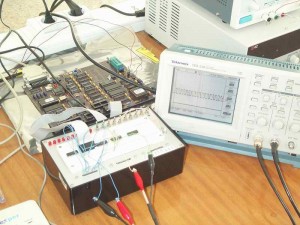 Gharda Institute of Technology
Electronics  & Telecommunication Engineering
Electronics & Telecom Engineering is of the largest and fastest growing industries. 
It covers a wide range of applications  such as Television, Radio, Computers,  Telecommunications etc. 
It comprises of audio – video system, microwave system, satellite system, mobile radio system, radar system, fibre optics system, computer networking and digital and multimedia  telecom systems.
Gharda Institute of Technology
Electronics Engineering
Electronics  involves work with microprocessors, fibre optics  etc. 
Fabricate  & Test electronic circuits
Manufacturing, Testing & maintenance of electronic devices & systems.
Gharda Institute of Technology
EXTC –  Major Fields
Telecommunication
Software Engineering/IT
Power sector
Hardware Manufacturing
Home Appliance and VLSI design, etc
Television Industry
Research & Development
Gharda Institute of Technology
EXTC- Opportunities
Govt. Sector
Private Sector
Teaching 
Further Studies / Research
Own Business
Gharda Institute of Technology
Govt.   Sector
- Direct Govt. jobs : Railways, BSNL, DOT, Defense, Electricity Board,UPSC & MPSC jobs etc
- Jobs in Public Sector companies such as SAIL,NTPC, NPCL, HPCL, BPCL, IOCL, HAL, RCF, Heavy Water Plants etc.
Gharda Institute of Technology
Indian Engineering Services (IES)
Indian Railway Service of Signal Engineers
Indian Railway Stores Service
Indian Inspection Service 
Indian Naval Armament Service
Indian Ordnance Factories Service (IOFS)
Corps of Electrical and Mechanical Engineers (EME), a branch in the Indian Army
Wireless Planning and Co-ordination Wing
Indian Navy
Indian Supply Service (Directorate General of Supply and Disposals)
Indian Telecommunication Service
Gharda Institute of Technology
Indian Engineering Services (IES)
Eligibility : BE / B.Tech
Age: 21-30 years
On line application
Fee: Rs. 200. No fee for females & reserved category
General Ability (Objective)- 1
Electronics & Communication( Objective)-2
Electronics  & Communication( Conventional)-2
Interview (Personality Test)-1
Gharda Institute of Technology
Indian Engineering Services (IES)
Career progression:
Asst. Executive Engineer / Asst. Director
Executive Engineer /Dy. Director
Superintending Engineer / Joint Director
Chief Engineer / Director
Chairman / Managing Director
Gharda Institute of Technology
Private Sector
Major Industry: 
- Industries manufacturing Electronics & Communication systems, PCB components, Computers and other electronic equipments
- Commercial organization providing services, in repair & maintenance of Electronics & Computers. 
- Broadcasting Networks 
Semiconductor Companies 
IT companies
etc
Gharda Institute of Technology
Private Sector – Major Employers
INTEL
Samsung
Sony
Toshiba
Philips Semiconductors
Texas Instruments
LG Electronics
 Nokia
AMD
 CISCO
HP 
 IBM
Gharda Institute of Technology
Private Sector – IT Major Employers
Micro Soft
IBM
Oracle
Sun Microsystems
CISCO
TCS
Infosys
Wipro
Mahindra Satyam
Patni Computers
L&T Infotech
Hexaware
Gharda Institute of Technology
EXTC  - Roles
- R & D
Design
Production
Quality Control
Maintenance
Projects/Installation/ Testing
Sales & marketing
Purchase
Gharda Institute of Technology
IT  - Roles
Software Engineer

-  is a skilled professional focused on the design and creation of software.
Skills : Java, C++, C#, .net etc.
Gharda Institute of Technology
IT  - Roles
Database Administrators 
use database software to store and manage information. 
Usually hold  a certification for specific data base. Eg. Oracle , MCDBA
Gharda Institute of Technology
IT  - Roles
System Administrators 
responsible for maintaining the computer systems of a company. Server management is a primary responsibility, and a System Administrator would be responsible for installing, maintaining and upgrading servers. They are also responsible for ensuring the servers are backed up, and that the server data is secure from unauthorized access. 
Certifications : Sun solaris, MCSA
Gharda Institute of Technology
IT  - Roles
Web Developer
Software engineer  who develops applications specifically for the world wide web. The applications generally utilize a server and a client (web browser).

Programming languages
- Server side : Java, C++, C#, VB.net etc
Client side : javascript, HTML etc.
Database : MYSQL, Oracle, MS SQL Server
Gharda Institute of Technology
IT  - Roles
Software Testing Engineer
is involved in the testing of software and is generally a member of the software quality assurance team.
 Network Engineer
 is involved in the design and maintenance of both the hardware and software necessary for a computer network. They are high level technical analysts with a specialty in Local Area Networks (LANs) or Wide Area Networks (WANs).
Network Administrator
-  is a professional in charge of the maintenance of the computer hardware and software systems that make up a computer network. This includes activities such as the deployment, configuration, maintenance and monitoring of active network equipment.
-Certifications : CCNA, CCNP etc
Gharda Institute of Technology
IT  - Roles
Information Security Specialist
design, create, and implement systems and processes for securing information. They set standards and policies for people to follow that are designed to protect the company’s data and enforce those policies when necessary.
Games Programmer
s/w engineer who develops computer or video games
Graphics programmer, sound programmer, user interface programmer, game scripters  etc
Gharda Institute of Technology
Misc
- Technical & non technical roles in banking , Insurance, general administration in govt. sector etc.
Gharda Institute of Technology
Own Business
Business plan
Start up budget  : Total investment ,Capital Costs & working capital
Income statement ( 5 year) : Total sales, COGS, Gross Profit, Net profit
ROI ,Present value, Net Present value

IRR > Discount rate
Gharda Institute of Technology
International Scope
Canada
US
Europe
Australia
Middle East
Africa
Asia
Gharda Institute of Technology
Further Studies in India
ME / M.Tech./ Ph.D
MBA / Ph.D
Gharda Institute of Technology
Graduate Aptitude Test in Engineering (GATE)
For admission purpose in post graduate engineering programs , counseling  GATE : BE=7:3
Recruitment process of some public sector units
Primarily tests understanding of various under graduate subjects in engineering
Eligibility: 4th year students / already completed
 On line , multiple choice  & numerical qns
Negative marking for multiple choice qns
Validity: 2 years
Fee: Rs. 750 to 1500 ( depends on category)
Gharda Institute of Technology
Common Admission Test (CAT)
For admission purpose in post graduate management programs in Indian universities
Tests quantitative ability, data interpretation, verbal reasoning & logical reasoning
Eligibility: Graduation , Final year / already completed with min 50% score
 On line
Validity: 1 year
Fee: Rs. 800 to 1600 ( depends on category)
Gharda Institute of Technology
Further Studies  Abroad
- Post Graduate Level Programs in Engineering
MBA /DBA/ Ph.D  and other post graduate level programs in business & management studies. 

US
UK
Australia
Canada
Newzealand
Germany
Etc.
Gharda Institute of Technology
International English Language Testing System (IELTS)
- To assess the English Language proficiency of non native English speakers.
Skills Tested: Listening – 40 min, Reading – 60 min, Writing – 60 min& Speaking- 10-15 min
Paper Based Test
Eligibility : Nil,  but Intended for non native English speakers
Validity: 2 years
Fee: Rs. 9300/=
Website: www.ielts.org
Gharda Institute of Technology
Test Of  English as a Foreign Language (TOEFL)
- To assess the English Language proficiency of non native English speakers.
Skills Tested: Listening , Reading , Writing & Speaking
Internet / Paper Based Test
Eligibility : Nil,  but Intended for non native English speakers
Validity: 2 years
Fee: US$ 160 - 250
Website: www.ets.org/toefl
Gharda Institute of Technology
Graduate Record Examinations (GRE)
- Admission test to most masters & doctoral programs in US Universities.
Skills Tested: Analytical Writing, Quantitative Reasoning & Verbal  Reasoning.
Duration : 3 hr 45 min
Computer / Paper Based Test
Eligibility : Nil,  but Intended for Bachelor graduates
Validity: 5 years
Fee: US$ 185
Website: www.ets.org/gre
Gharda Institute of Technology
Graduate Management Aptitude Test (GMAT)
- Admission test for graduate management programs ( MBA, M. Accountancy,  M. Finance ) in more than 2100 universities
Skills Tested: Analytical Writing, Quantitative Reasoning , Verbal  Reasoning & integrated reasoning.
Duration:3 hrs 30 min
Computer Based Test
Eligibility : Nil,  but Intended for Bachelor graduates
Validity: 5 years
Fee: US$ 250
Website: www.gmac.com
Gharda Institute of Technology
Thank you …
………………… For the attention.
Gharda Institute of Technology